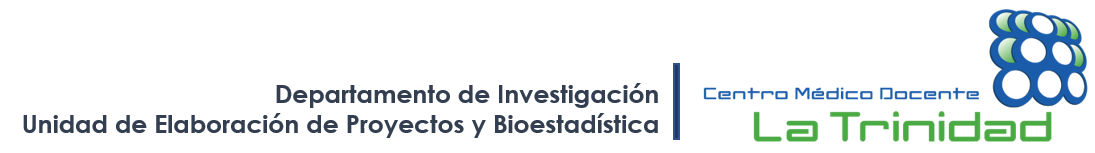 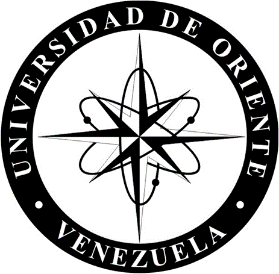 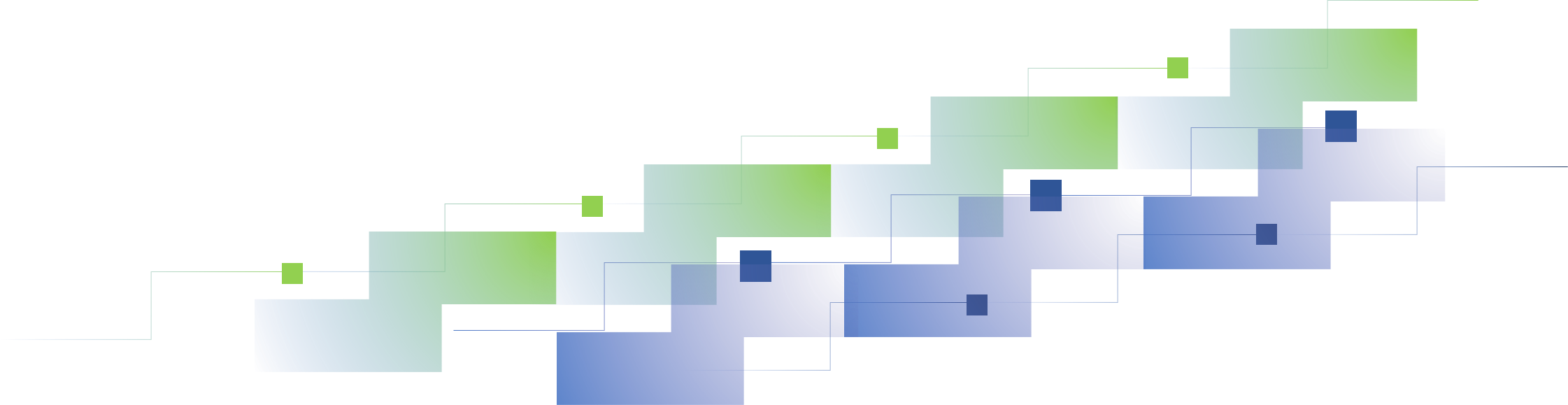 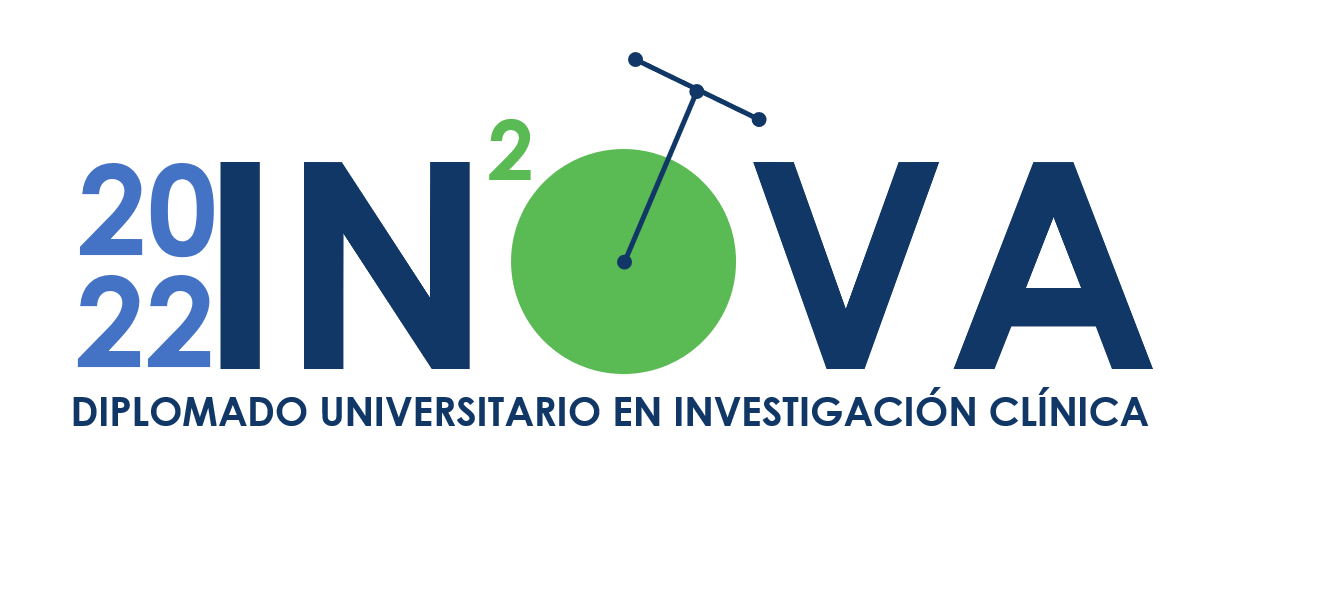 Modalidad:
Híbrida

Duración: 
15 semanas

Horas Académicas:
6 horas semanales 

Acreditación:
Universidad de Oriente –
Centro Médico Docente La Trinidad
INSCRIPCIONES A TRAVÉS DE:
departamento.investigacion@cmdlt.edu.ve
Teléfono: 0212 949 64 11 ext. 7201
Lunes a viernes 8:00 A.M. – 4:00 P.M
FECHA TOPE DE INSCRIPCIÓN:
22 de julio 
Cupos limitados
FECHA DE INICIO:
27 de julio
Organiza:
Centro Médico Docente La Trinidad
Dirección de Educación e Investigación
Departamento de Investigación - Unidad de Elaboración de Proyectos y Bioestadística
COSTOS:
Residentes RAMH, POSTGRADOS UDO, PROGRAMAS DE ESPECIALIZACIÓN Y FELLOWSHIP CMDLT: EXONERADOS

MÉDICOS GENERALES: $40 

MÉDICOS ESPECIALISTAS: $100